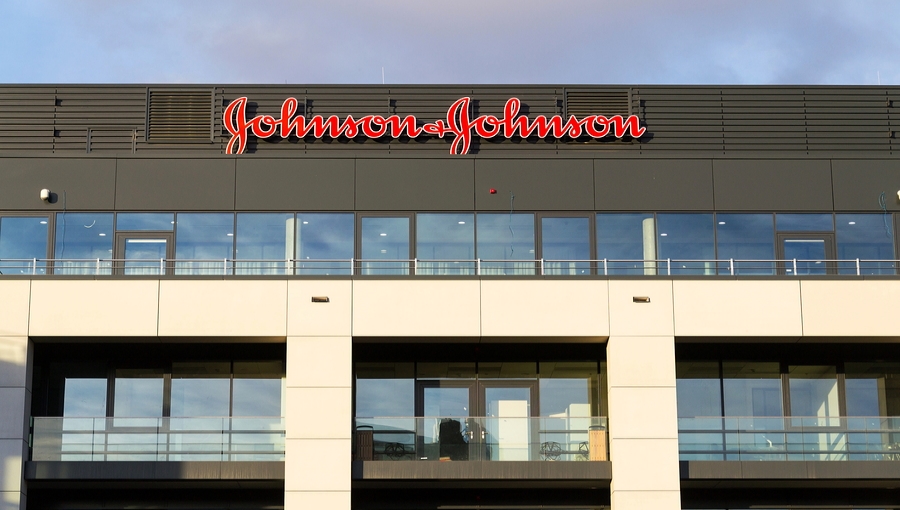 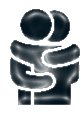 Consilium
High Human Performance
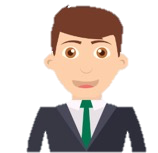 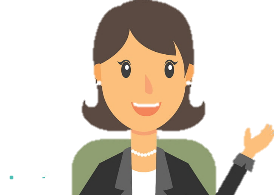 23 de mayo 2020
María Gabriela 
Ruge Ortega
Andrés Camilio Chacón Briceño
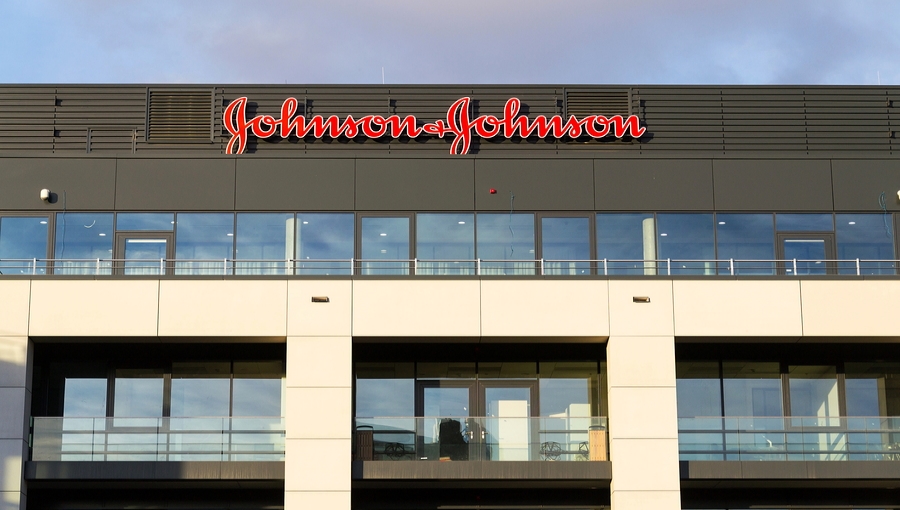 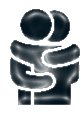 Consilium
High Human Performance
MANTENER
SUGERENCIA DE INVERSIÓN
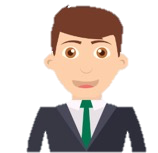 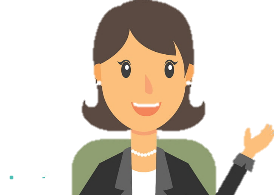 23 de mayo 2020
María Gabriela 
Ruge Ortega
Andrés Camilio Chacón Briceño
EXPECTATIVA
REALIDAD
Compañía enfocada en tres segmentos, príncipalmente el de productos farmacéuticos
Compañía concentrada en el cuidado personal y belleza
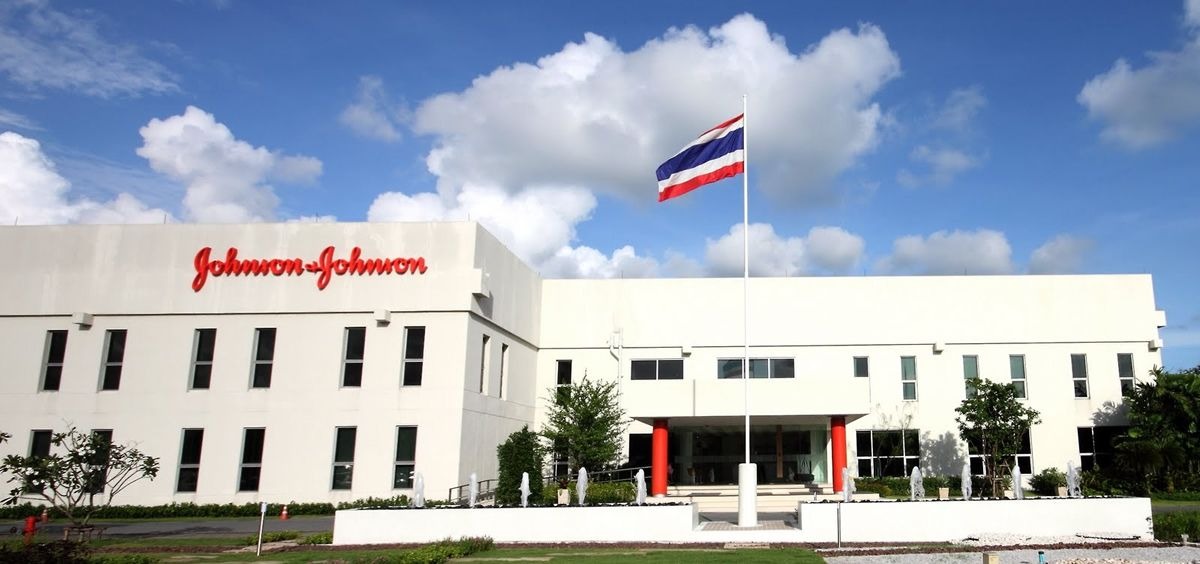 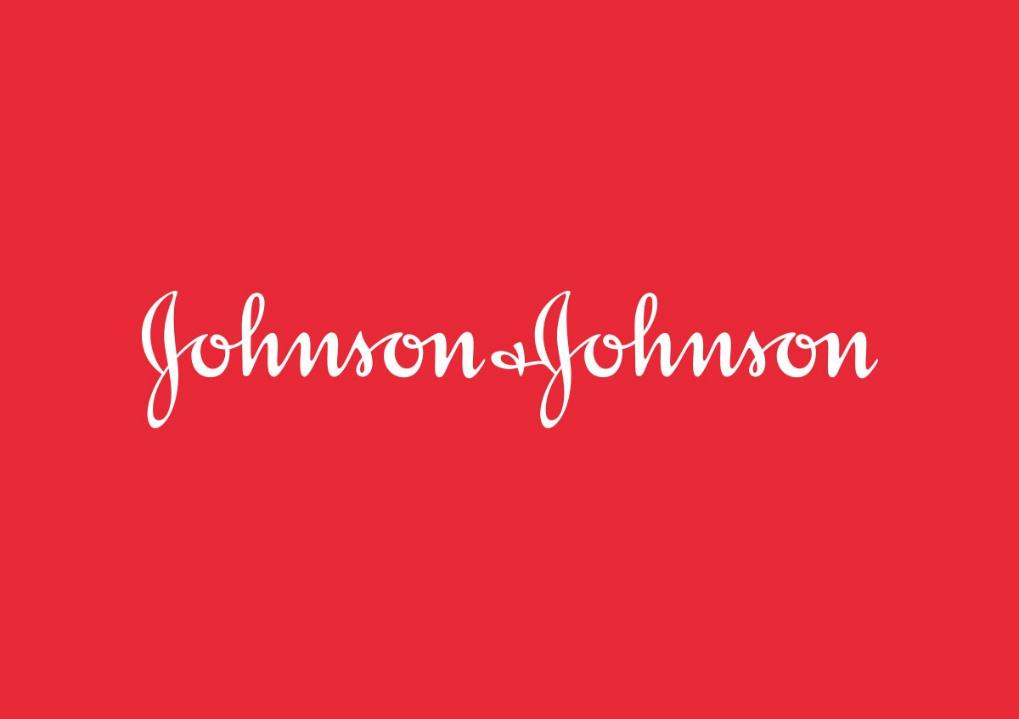 Productos cuidado personal
Equipos Médicos
Productos Farmacéuticos
16,9%
31,6%
51,4%
Productos para procedimientos médicos
Área tratamiento de enfermedades
Cuidado cabello y  piel
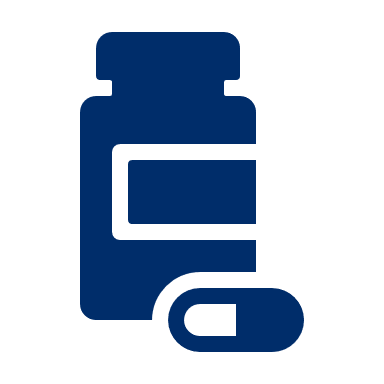 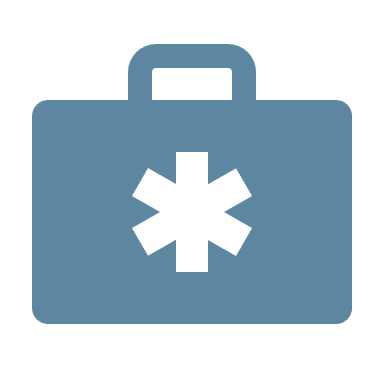 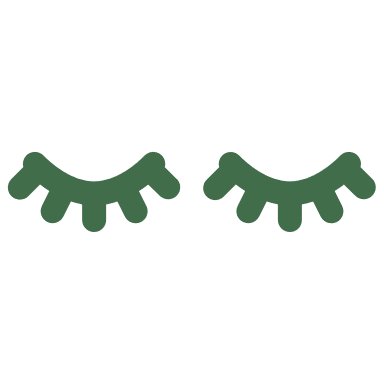 Fuente Johnson and Johnson anual report 2018
4
Health Care Sector
Aprox.
50%
6 Segmentos
Medical devices
pharmaceuticals
Biotechnology
Health care services
18%
24%
Managed care
12%
26%
9%
Consumer
7%
Distribución de los segmentos del sector Health Care por Ingresos Brutos
Recuperado a partir de IHS Markit
5
Entidades Reguladoras
Factores Influyentes
Comportamiento macro
Posición estratégica
Johnson and Johnson Family of companies
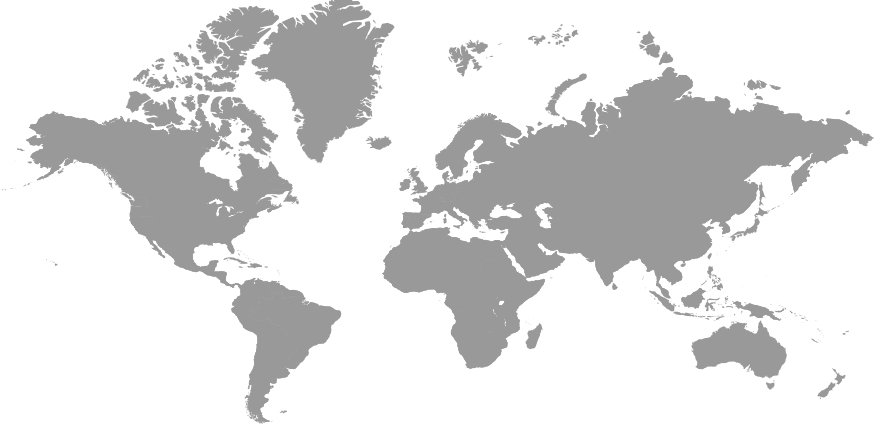 7,25%
19%
22,5%
51,3%
Estados Unidos
África y Asia Pacífica
El continente de América exceptuando Estados Unidos.
Europa
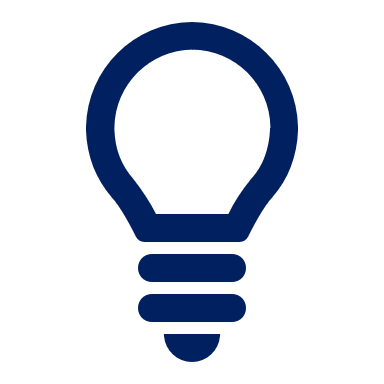 Top Down
Información tomada de Bloomberg.com
6
Entidades Reguladoras
Factores Influyentes
Comportamiento macro
Posición estratégica
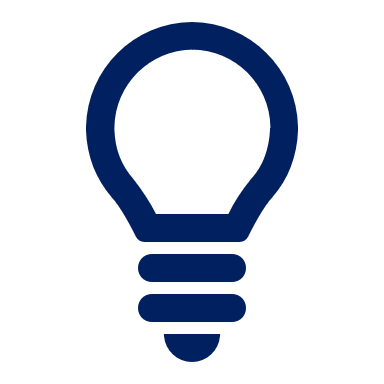 Top Down
Fuente: Departamento de Comercio/ Gráfico  LR-AL
7
Entidades Reguladoras
Factores Influyentes
Comportamiento macro
Posición estratégica
Endógenos
Exógenos
Productos con alto grado de exclusividad
1
1
1
Elaboración Vacuna contra el COVID-19
La parte inmunológica tuvo un aumento pues pasó de 13,1% (2019) a 14,6% (2020)
Aumentó del dividendo trimestral en un 6.3% - $ 1.01
REPUTACIÓN DE LOS PRODUCTOS O LA EMPRESA
Factores endógenos y exógenos
2
Los equipos de investigación de Janssen, en colaboración Harvard Medical School.
2
2
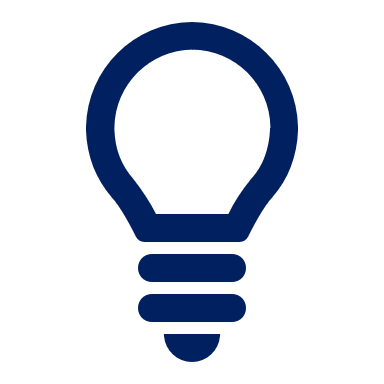 Top Down
2
ENFERMEDADES CRÓNICAS
CANDIDATO LÍDER VACUNA COVID-19
Enfermedades crónicas
Crisis Coronavirus
Ventas de IMBRUVICA debido al aumento de la captación de pacientes a nivel mundial (60.539 casos nuevos en 2020)
Compañía Moderna avanza en Ensayos Clínicos con voluntarios Humanos
- Reflejo de estabilidad y subraya aún más el compromiso de entregar valor
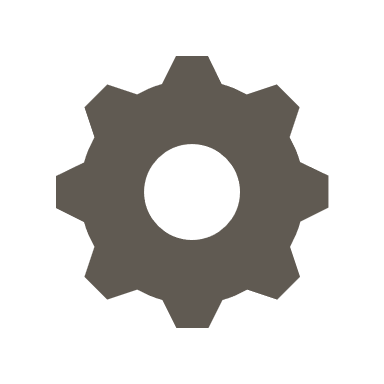 Cuatro condiciones crónicas, enfermedad renal 15%, diabetes 10,5%, hipertensión 45% y enfermedades del corazón 46%.

Representan el 88% de los gastos en enfermedades crónicas.
Moderna tiene la primera vacuna disponible para pruebas humanas. 
Pfizer (PFE) y Gilead (GILD) compiten por el segundo lugar en avances contra COVID-19
Inversión de Johnson and Johnson    1 Billón de dólares
AUMENTO DE DIVIDENDO TRIMESTRAL
LEUCEMIA LINFOCÍTICA CRÓNICA
1
3
3
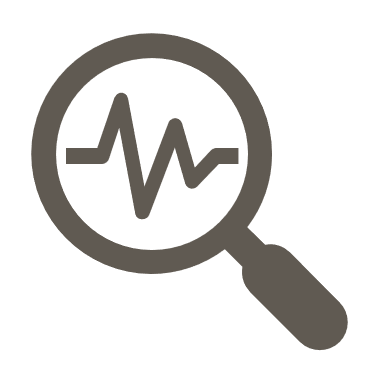 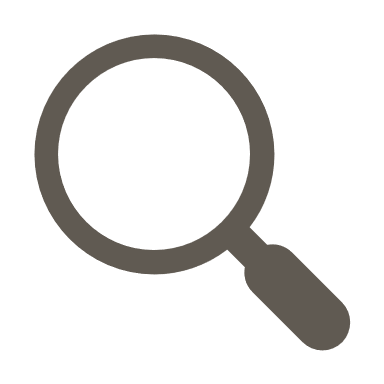 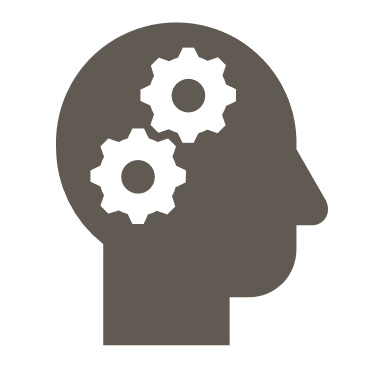 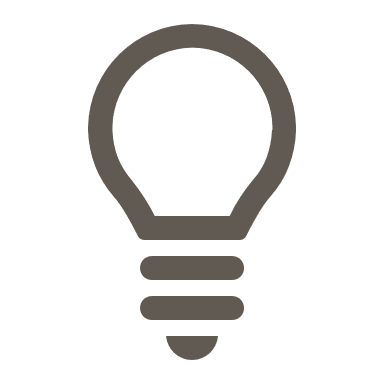 3
CRISIS CORONAVIRUS
3
Factores Positivo
Factores Negativos
8
Liderazgo Operativo
Factores Influyentes
Comportamiento macro
Posición estratégica
Inversión en investigación y desarrollo
Regulación
OBJETIVOS
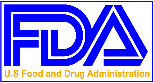 Responsabilidad con pacientes y médicos
Ofrecer valor
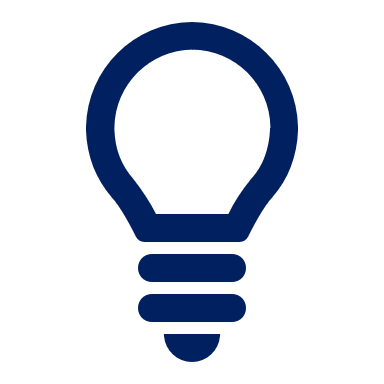 Top Down
Patentes
Reducir sus costos
6,3% Ingresos 2018
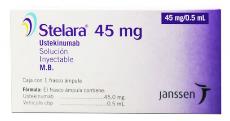 Mantener precios razonables
Estrategia de precios escalonados
Patentes
89
Fuente Johnson and Johnson anual report 2018
Fecha de caducidad promedio
2023
9
Análisis Técnico
Análisis Bursátil
Fuerte Posición Competitiva
Información recuperada de Statista.com
SELECCIÓN DE PEERS
Llegada a Reino Unido
Información recuperada de Statista.com
Primeros lanzamientos
Adquiere Porcentaje de Pfizer
Llegada a la Bolsa NYSE
MÉTODO DE SELECCIÓN
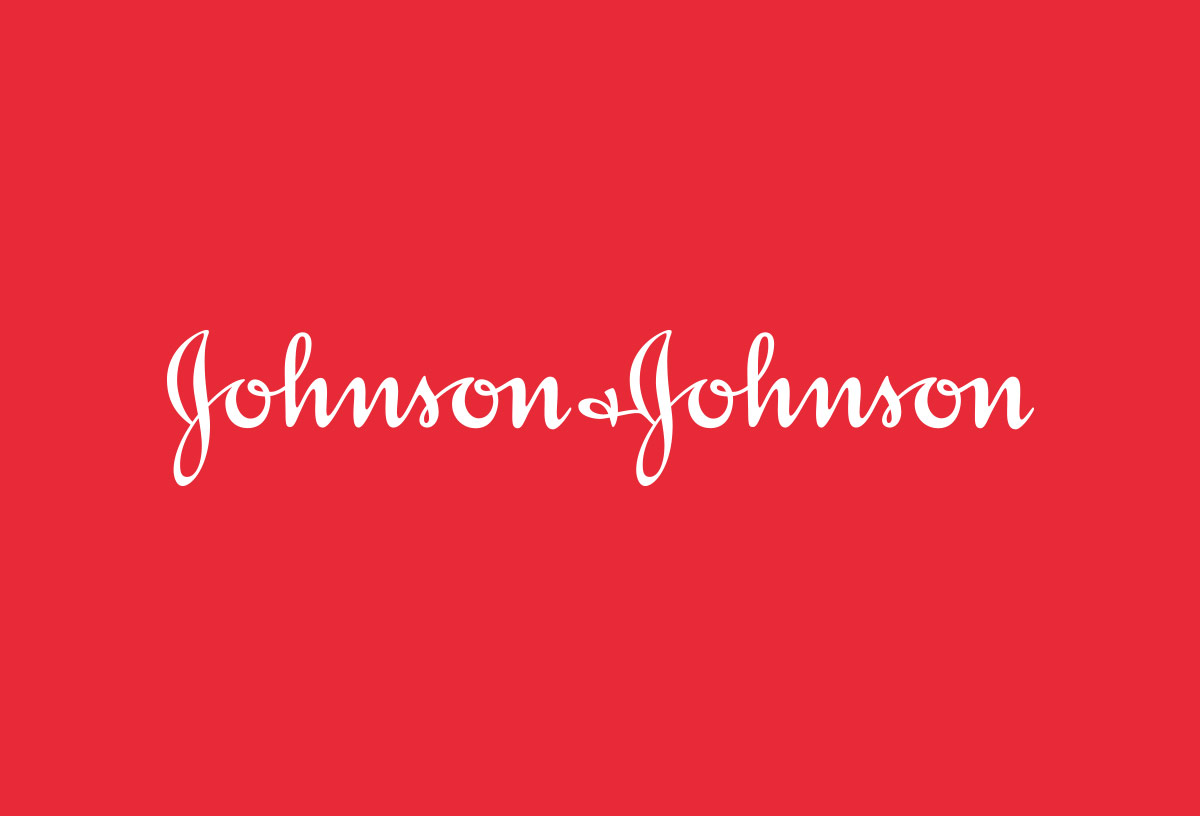 Nace Johnson & Johnson
Valoración de múltiplos
Metodología de Comparación directa 
Concentradas en el segmento principal
Productos Farmacéuticos
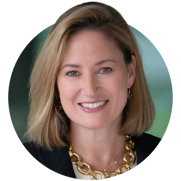 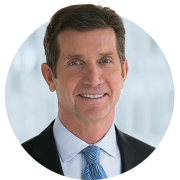 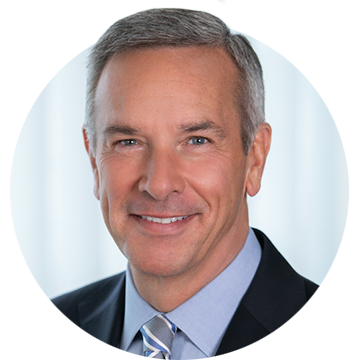 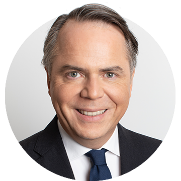 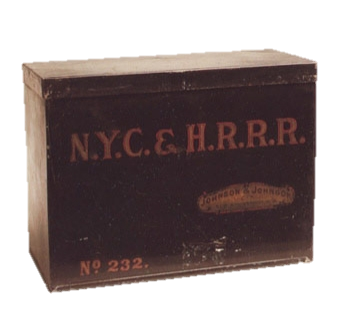 Johnson & Johnson
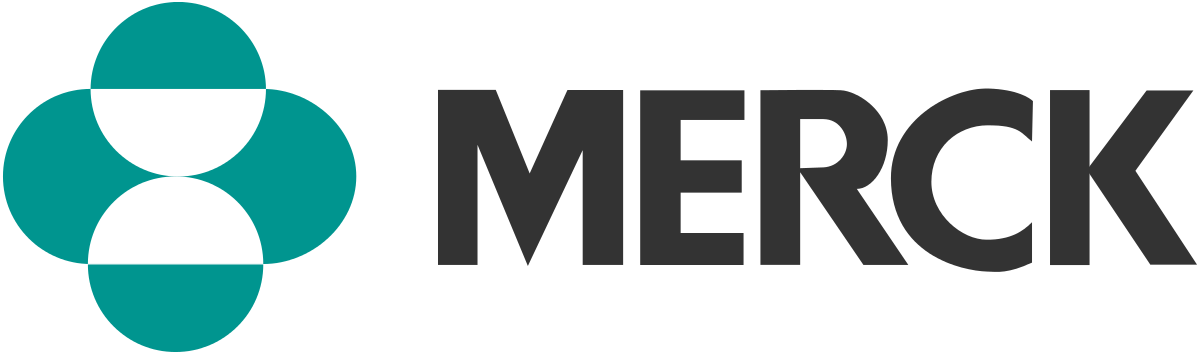 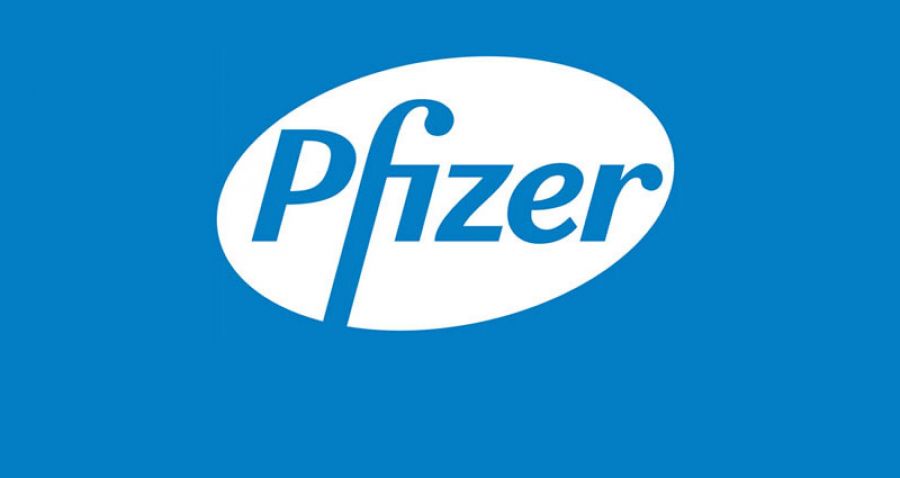 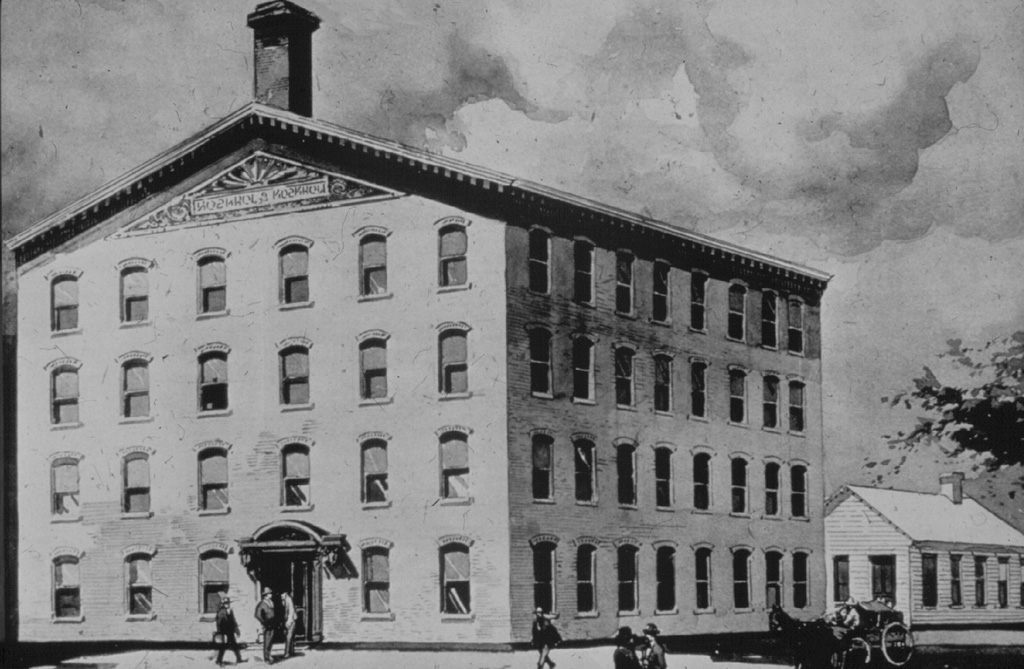 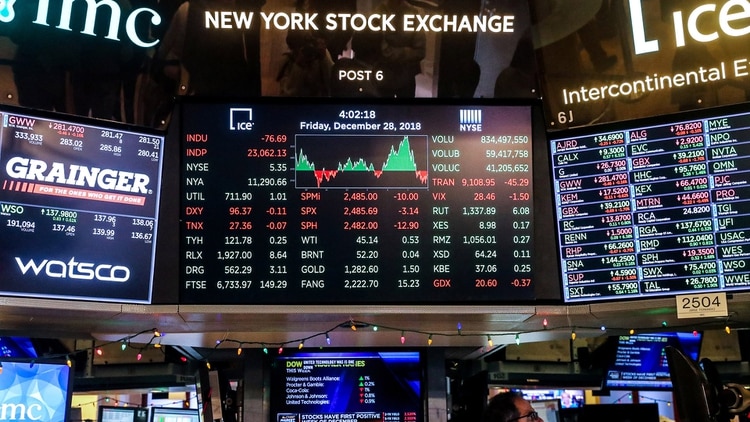 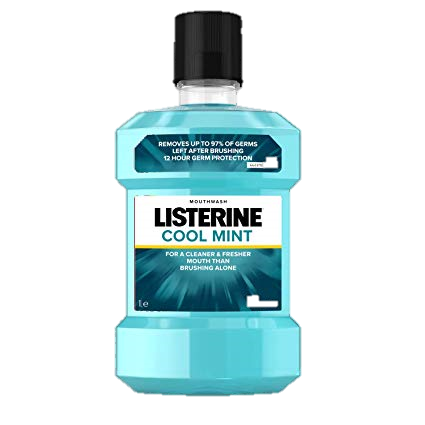 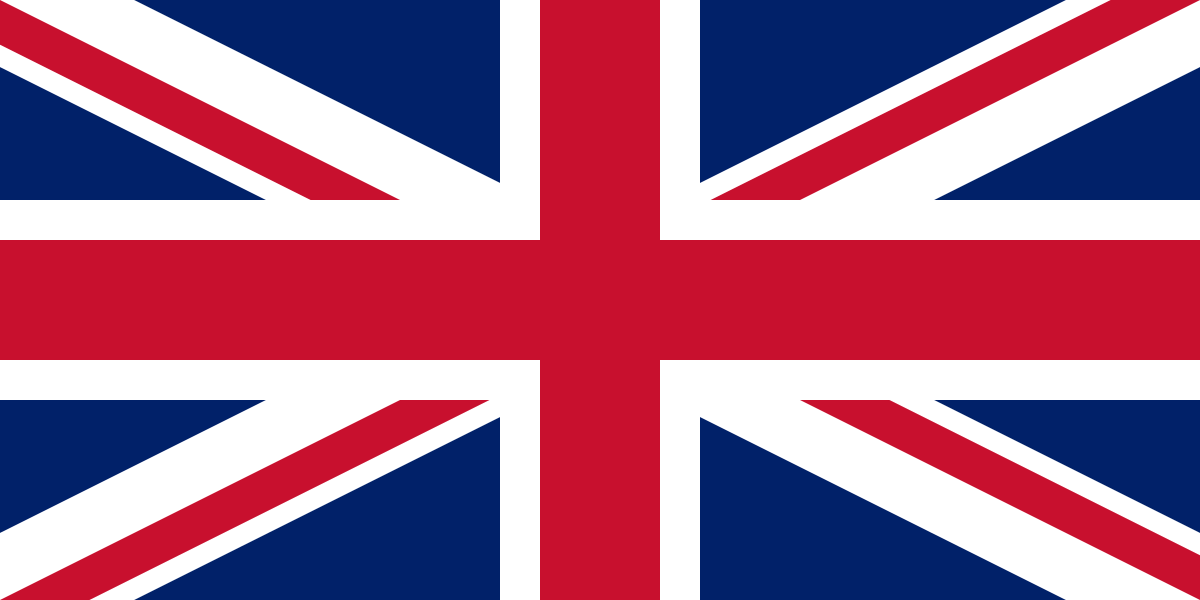 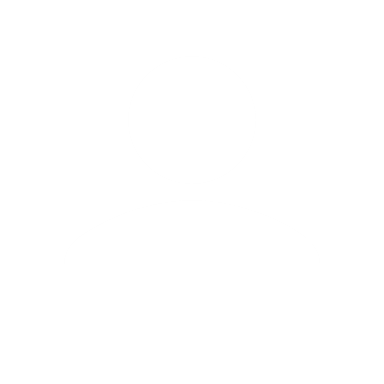 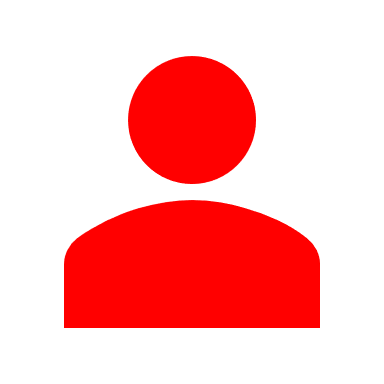 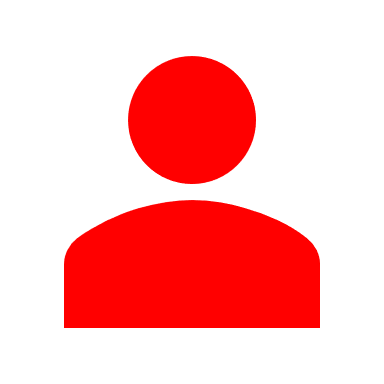 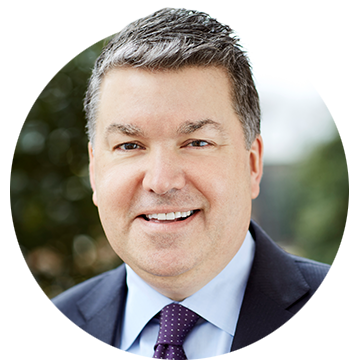 Alex Gorsky
Presidente, Junta Directiva
Director Ejecutivo
Ashley McEvoy
Presidenta Mundial dispositivos médicos
Peter Fasolo, Ph.D. 
Director de Recursos Humanos
Thibaut Mongon
Presidente Mundial Salud del consumidor
EQUIPO DIRECTIVO
JUNTA DIRECTIVA
2006
1944
1924
1888 -  1898
1886
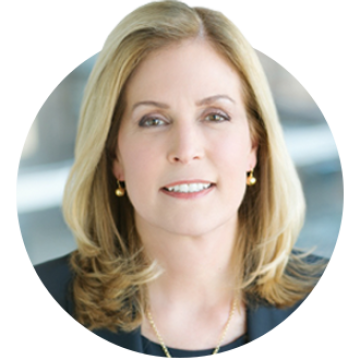 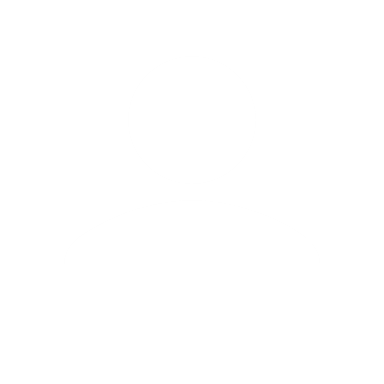 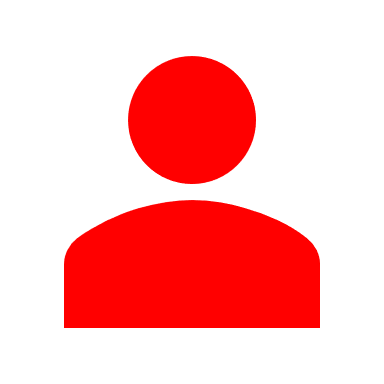 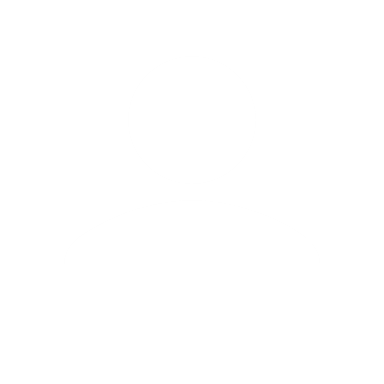 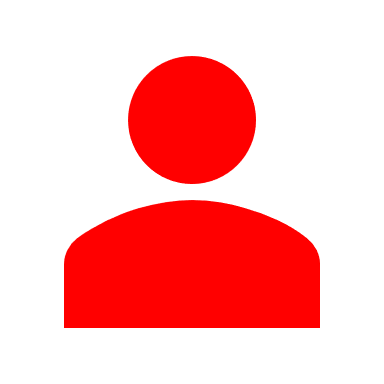 Pfizer
Merk & Co
Joseph J. Wolk
Director Financiero
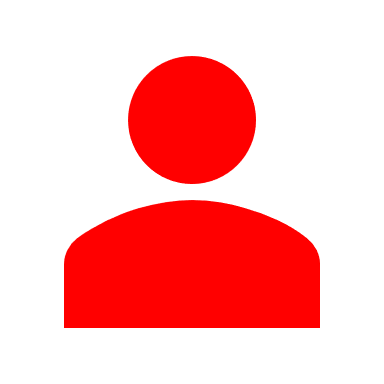 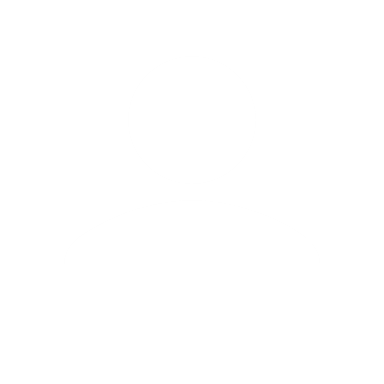 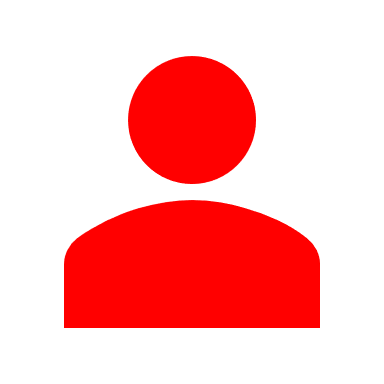 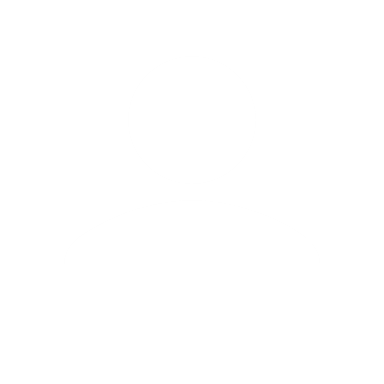 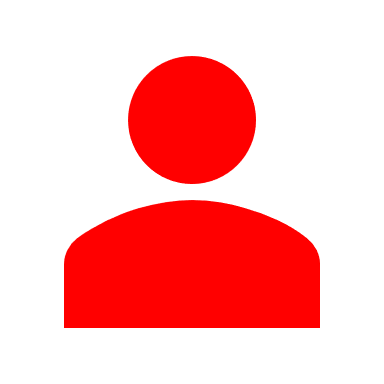 PEERS
HISTORIA
Jennifer Taubert
Presidenta Mundial Productos farmacéuticos
MIEMBROS 11
Miembros independientes 6
10
MARKET SHARE
EQUIPO
Base de datos Bloomberg.com
Análisis Fundamental
Análisis Bursátil
Fuerte Posición Competitiva
Earnings Per Share
Price to book
Composición accionaria
Estructura accionaria
Llegada a Reino Unido
Información Recuperada Bloomberg.com
Primeros lanzamientos
Adquiere Porcentaje de Pfizer
Llegada a la Bolsa NYSE
Johnson and Johnson
Nace Johnson & Johnson
Acciones en circulación
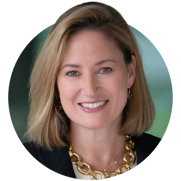 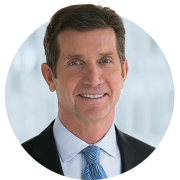 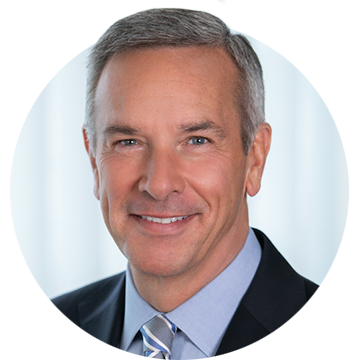 2.671.000.000
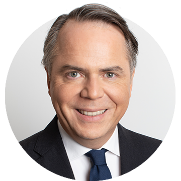 Acciones Inactivas
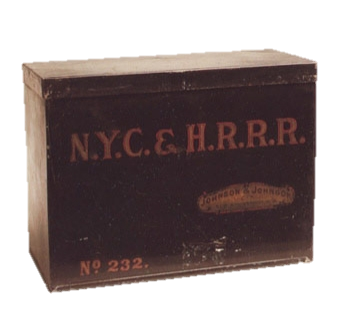 1.760.189.000
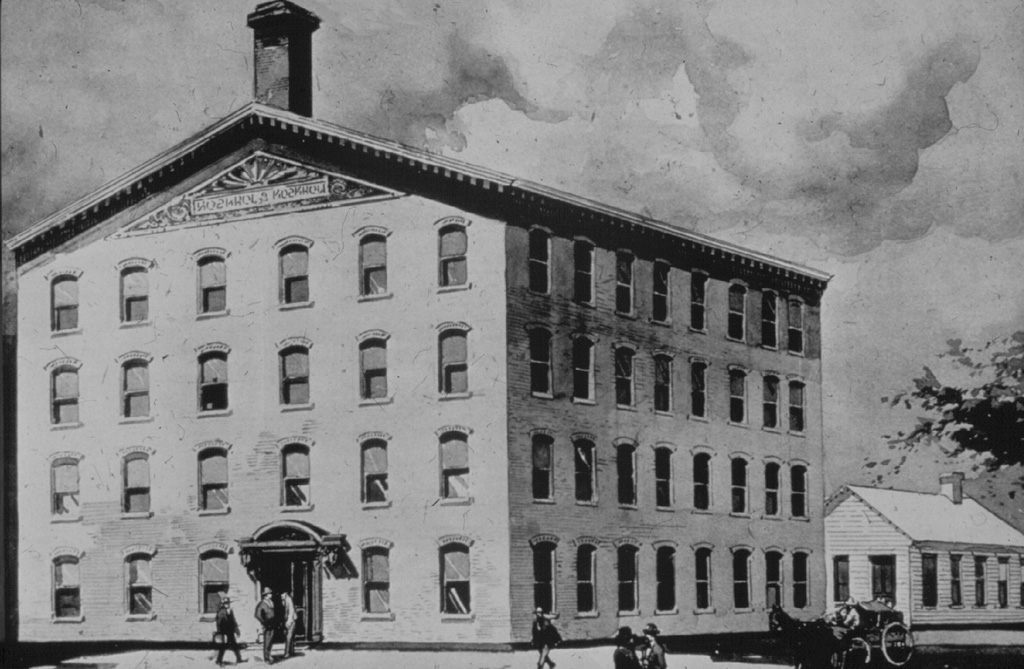 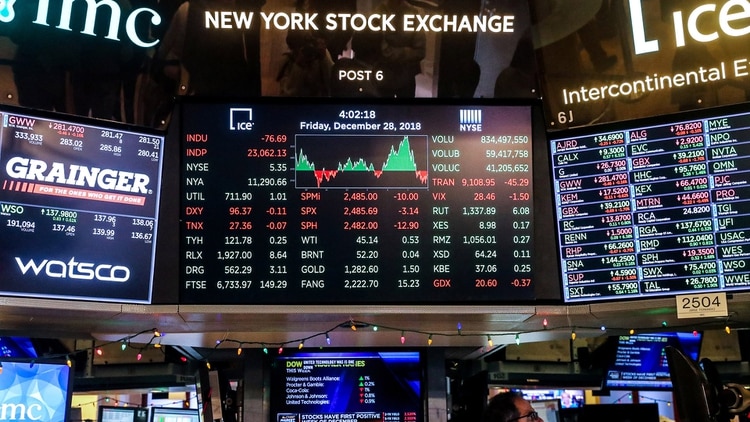 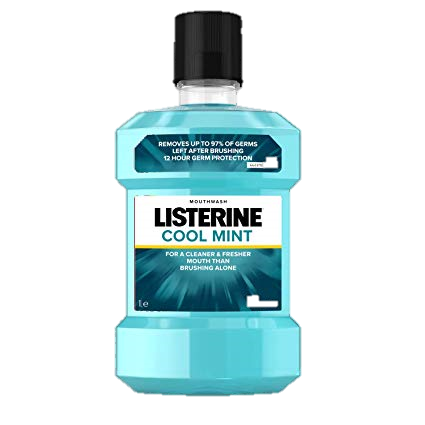 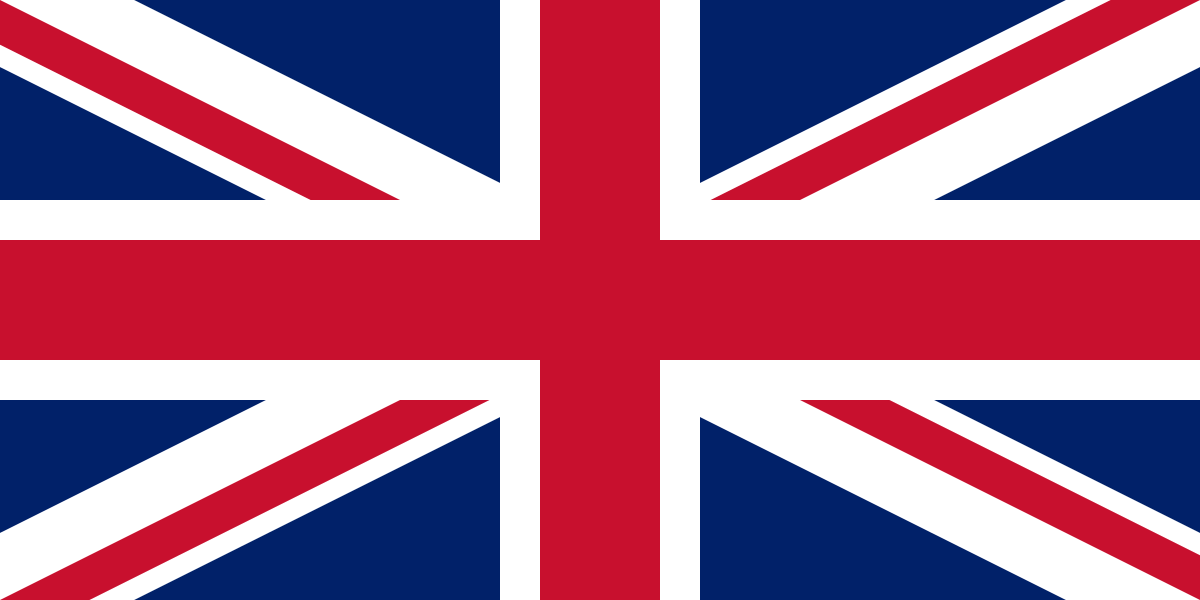 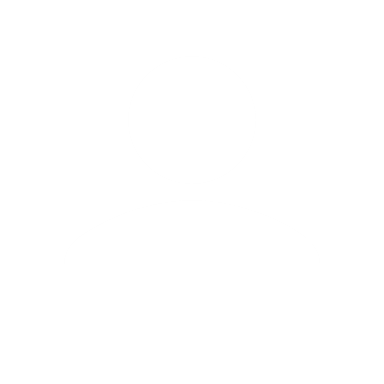 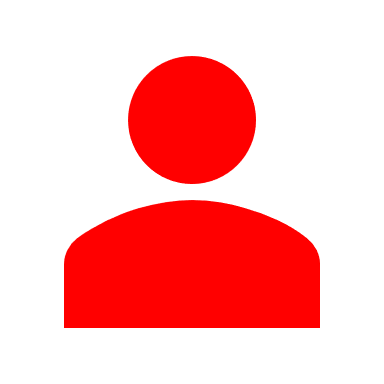 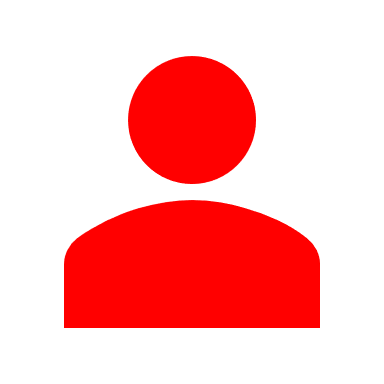 Free Float
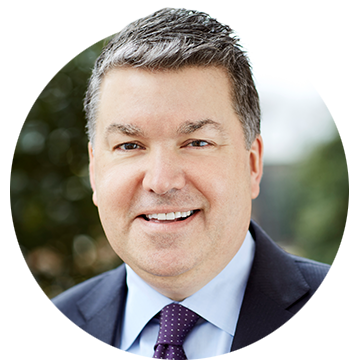 Alex Gorsky
Presidente, Junta Directiva
Director Ejecutivo
Ashley McEvoy
Presidenta Mundial dispositivos médicos
Peter Fasolo, Ph.D. 
Director de Recursos Humanos
Thibaut Mongon
Presidente Mundial Salud del consumidor
EQUIPO DIRECTIVO
JUNTA DIRECTIVA
2.027.289.000
2006
1944
1924
1888 -  1898
1886
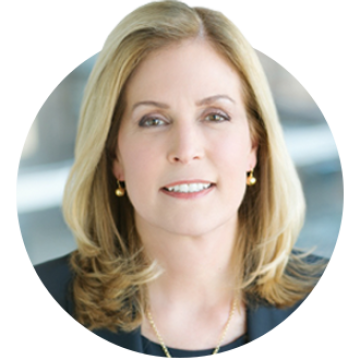 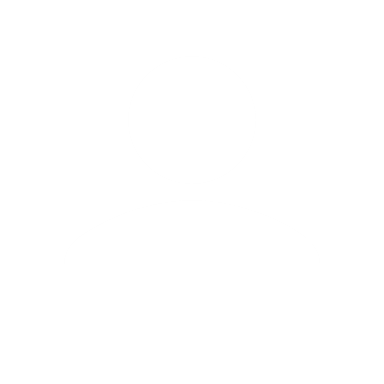 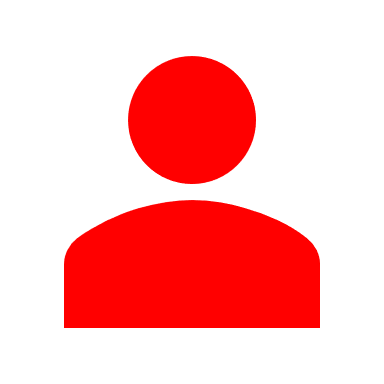 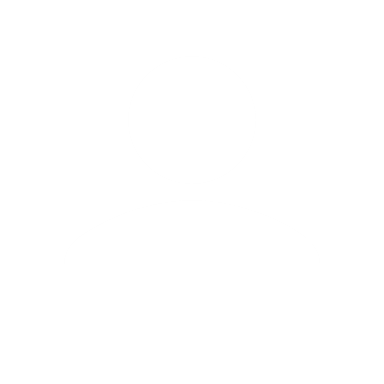 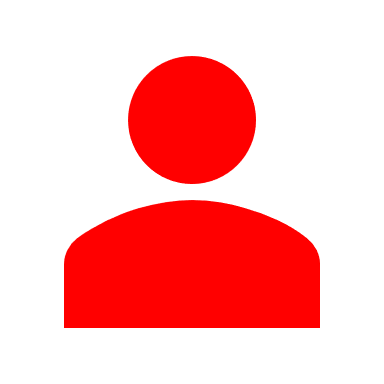 Información tomada de Macrotrends.net
Información tomada de Bloomberg.com
Joseph J. Wolk
Director Financiero
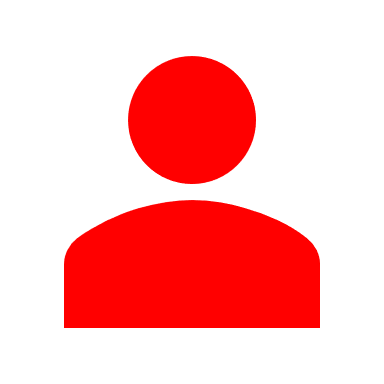 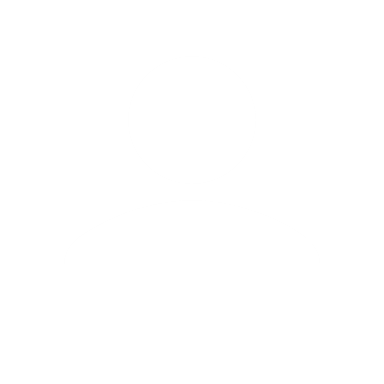 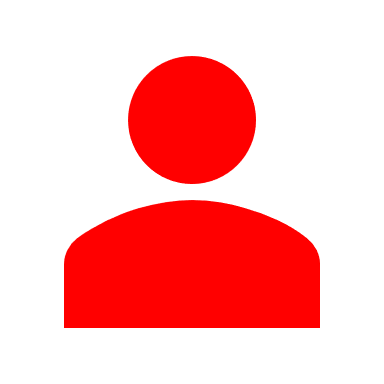 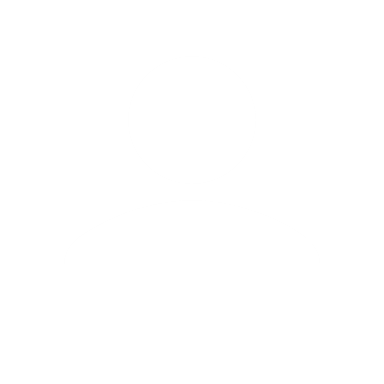 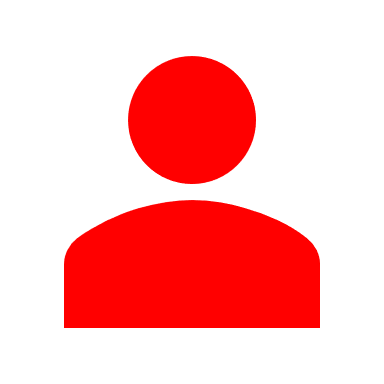 HISTORIA
Jennifer Taubert
Presidenta Mundial Productos farmacéuticos
MIEMBROS 11
Miembros independientes 6
11
BURSÁTIL
INDICADORES
EQUIPO
Base de datos Bloomberg.com
Análisis Fundamental
Análisis Bursátil
Fuerte Posición Competitiva
Earnings Per Share
Price to book
Composición accionaria
Estructura accionaria
Llegada a Reino Unido
Información Recuperada Bloomberg.com
Primeros lanzamientos
Adquiere Porcentaje de Pfizer
Llegada a la Bolsa NYSE
Johnson and Johnson
Nace Johnson & Johnson
Acciones en circulación
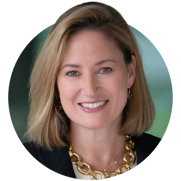 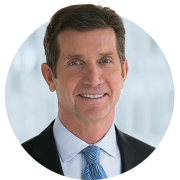 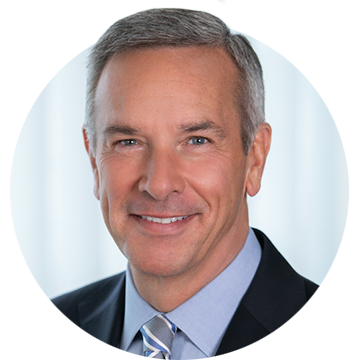 2.671.000.000
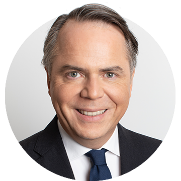 Acciones Inactivas
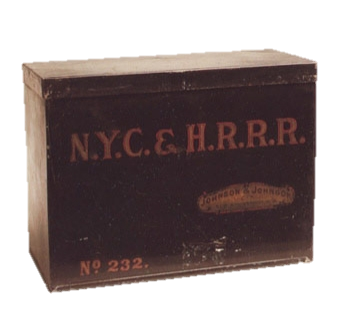 1.760.189.000
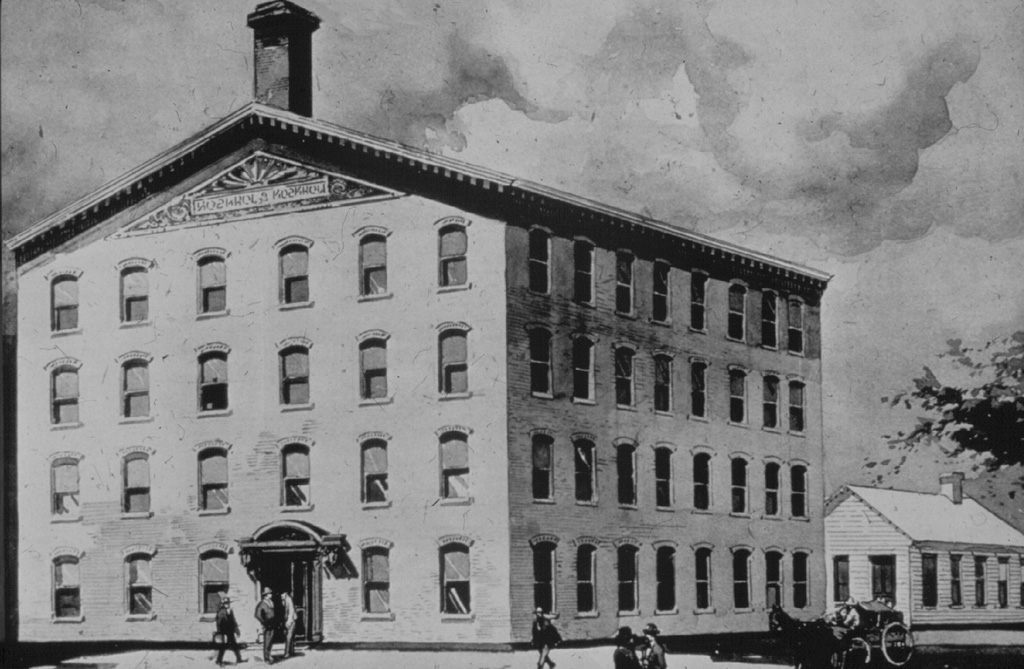 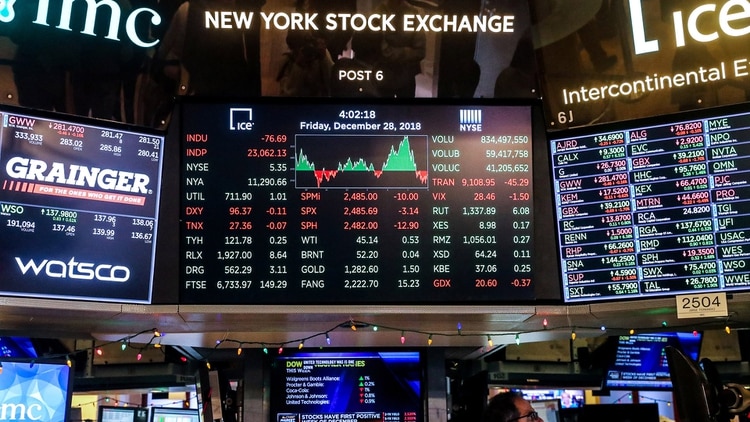 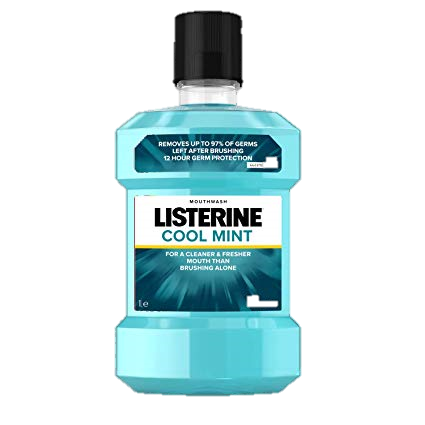 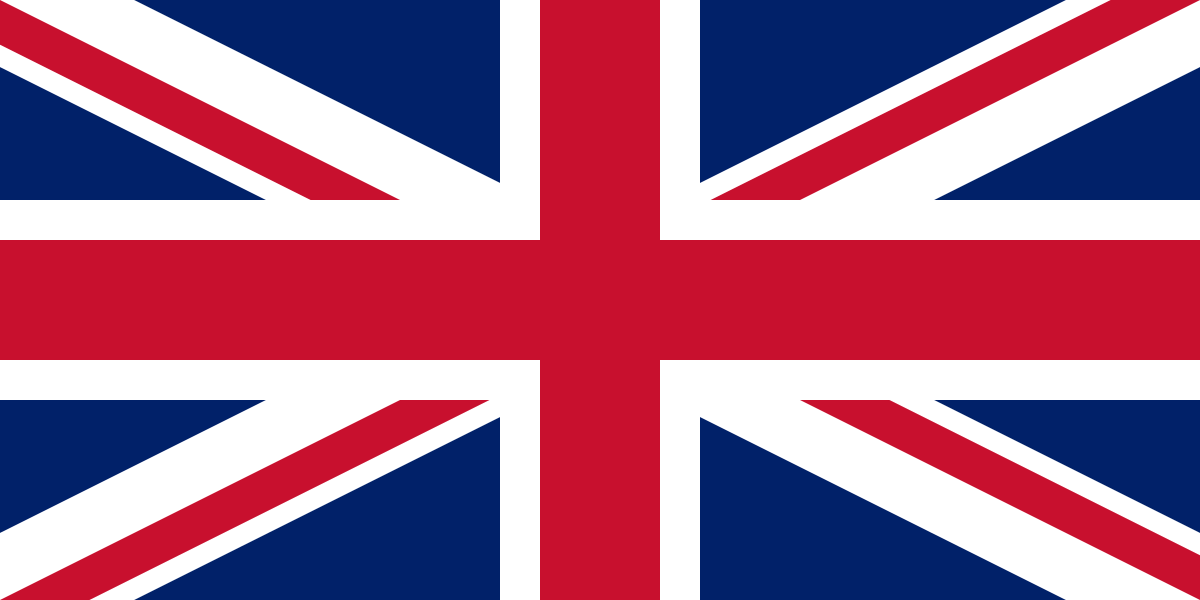 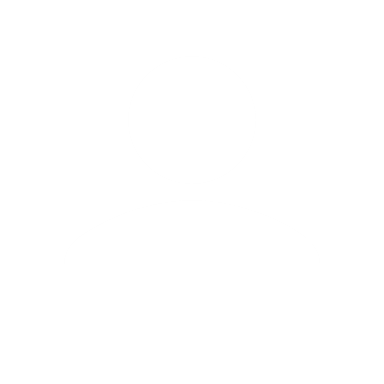 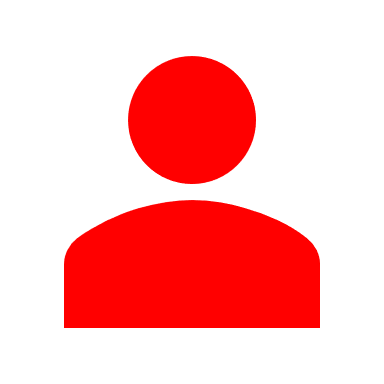 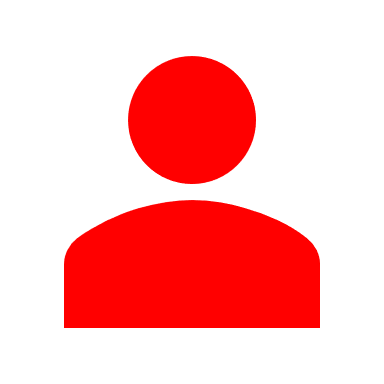 Free Float
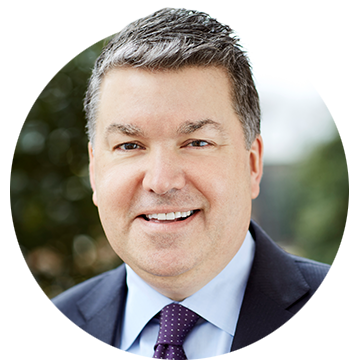 Alex Gorsky
Presidente, Junta Directiva
Director Ejecutivo
Ashley McEvoy
Presidenta Mundial dispositivos médicos
Peter Fasolo, Ph.D. 
Director de Recursos Humanos
Thibaut Mongon
Presidente Mundial Salud del consumidor
EQUIPO DIRECTIVO
JUNTA DIRECTIVA
2.027.289.000
2006
1944
1924
1888 -  1898
1886
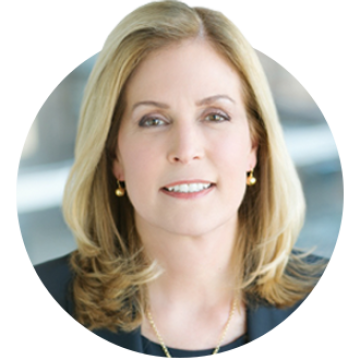 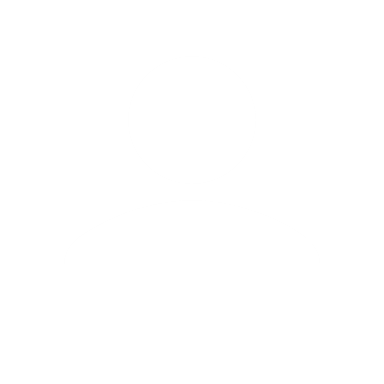 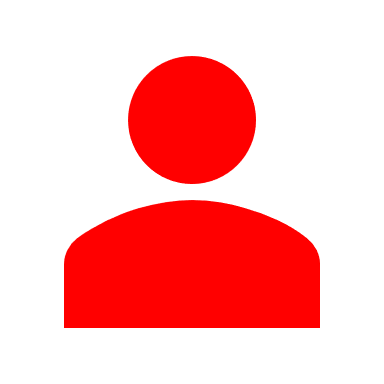 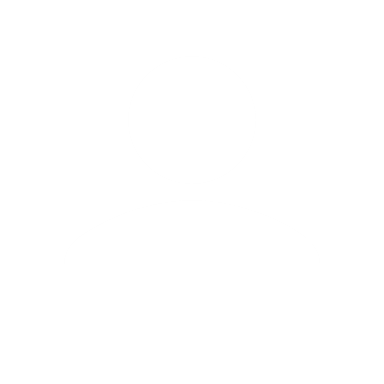 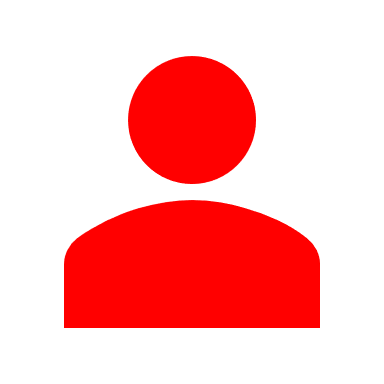 Información tomada de Macrotrends.net
Información tomada de Bloomberg.com
Joseph J. Wolk
Director Financiero
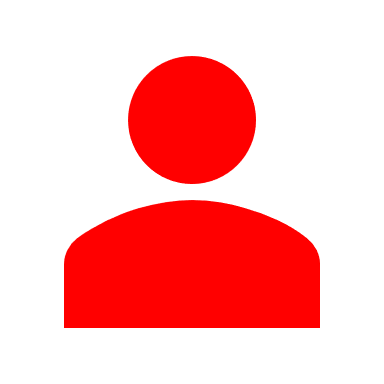 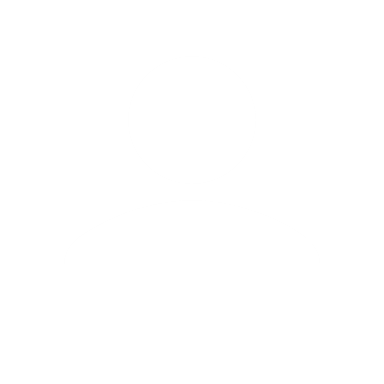 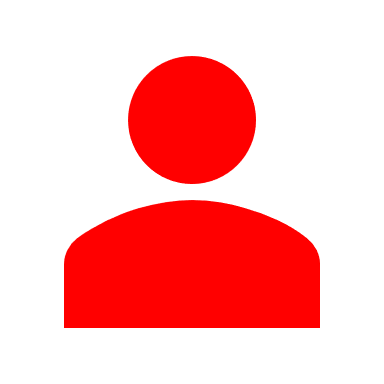 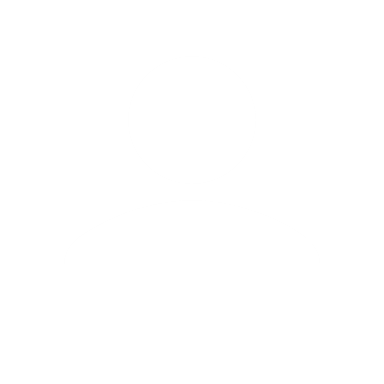 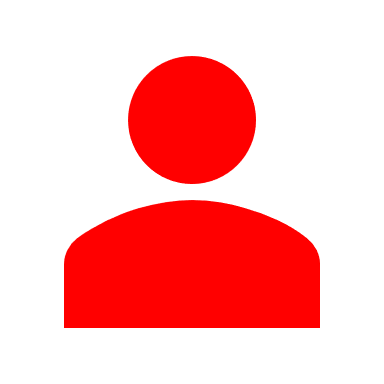 HISTORIA
Jennifer Taubert
Presidenta Mundial Productos farmacéuticos
MIEMBROS 11
Miembros independientes 6
12
BURSÁTIL
INDICADORES
EQUIPO
Rentabilidades similares con el mercado
Baja inversión en investigación
Valorización en el mercado
Menor endeudamiento
J&J
Pfizer
Merck
Tamaño de la burbuja:
Margen EBITDA
Elaboración a partir de datos de Bloomberg
Análisis Técnico
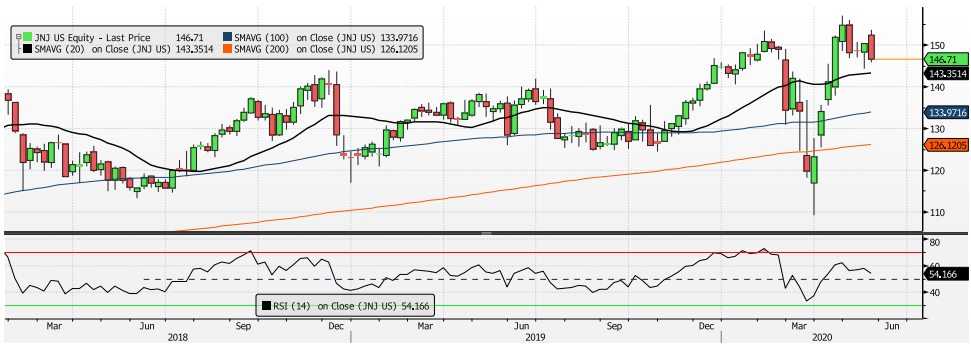 13
Elaboración a partir de datos de Bloomberg.com
Análisis Técnico
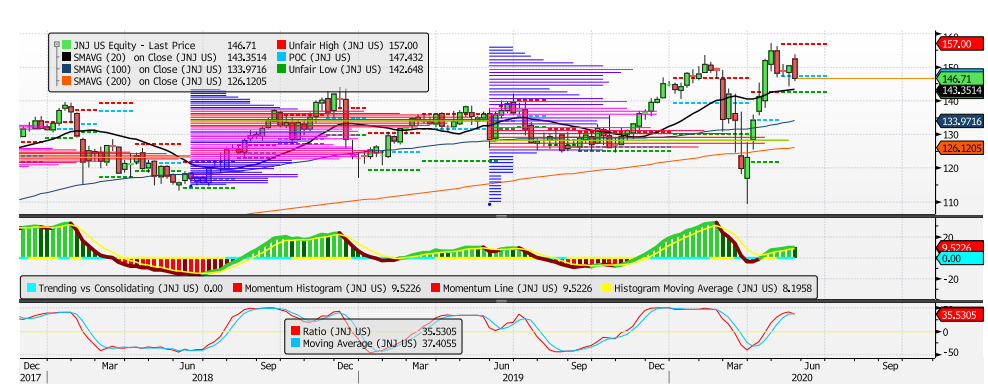 Elaboración a partir de datos de Bloomberg.com
14
CALIFICACIÓN DE INVERSIÓN
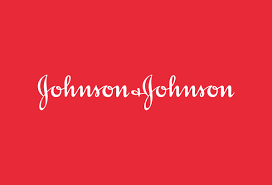 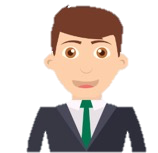 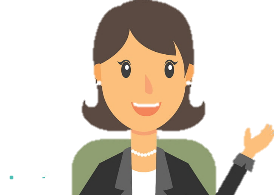 María Gabriela 
Ruge Ortega
Andrés Camilio Chacón Briceño
15
Conclusiones
Mapa de Calor
Menor nivel de endeudamiento
		0,5 x
Aumento del ev/ebitda 
		14,3 x
ROS (19,3%) Y Margen Ebitda (30,1%)
1
3
Análisis  Fundamental
Análisis Técnico
2
Mayor Earnings per share annual 2019
		$5,63
Aumento de dividendos
		6,3 %
1
Análisis Bursátil
2
3
.
Momentum ✔
Dinámica ----
Fluidez ✔
RSI en niveles de compra, pero con pendiente negativa
15
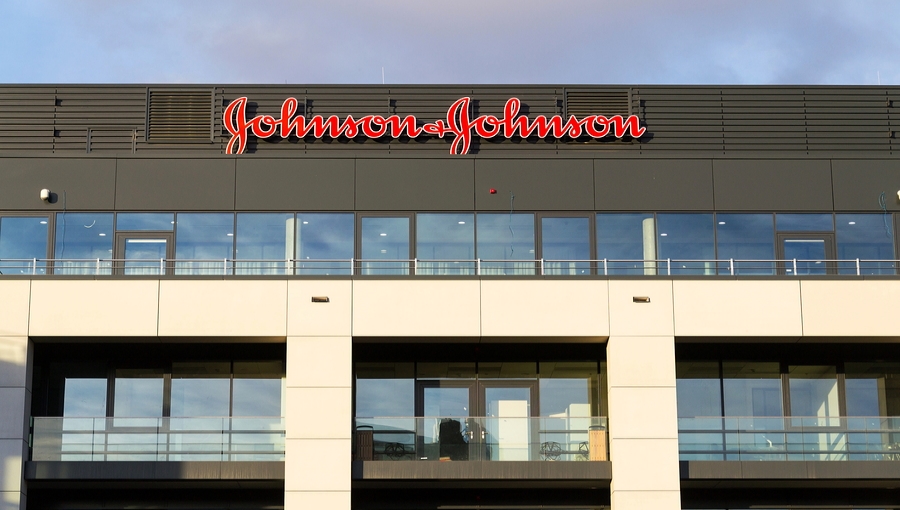 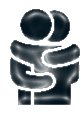 Consilium
High Human Performance
MANTENER
SUGERENCIA DE INVERSIÓN
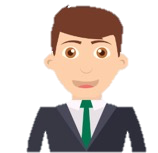 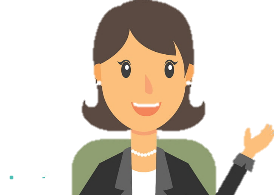 23 de mayo 2020
María Gabriela 
Ruge Ortega
Andrés Camilio Chacón Briceño
PERSPECTIVA DE INVERSIÓN
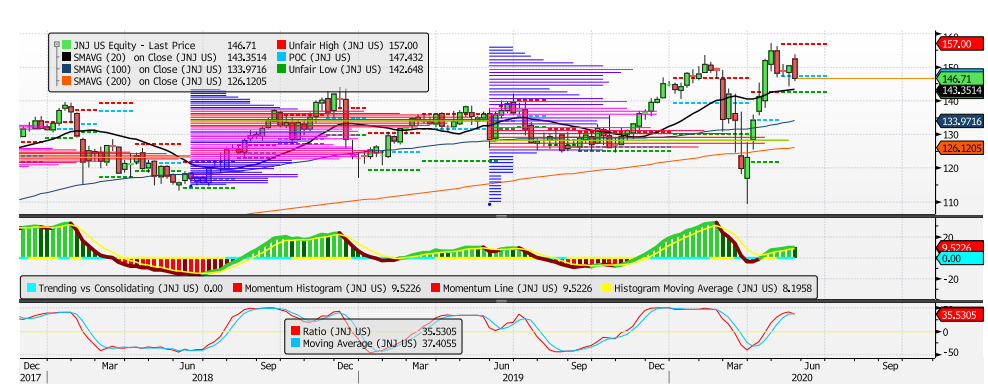 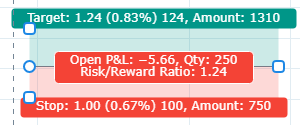 PERSPECTIVA DE INVERSIÓN
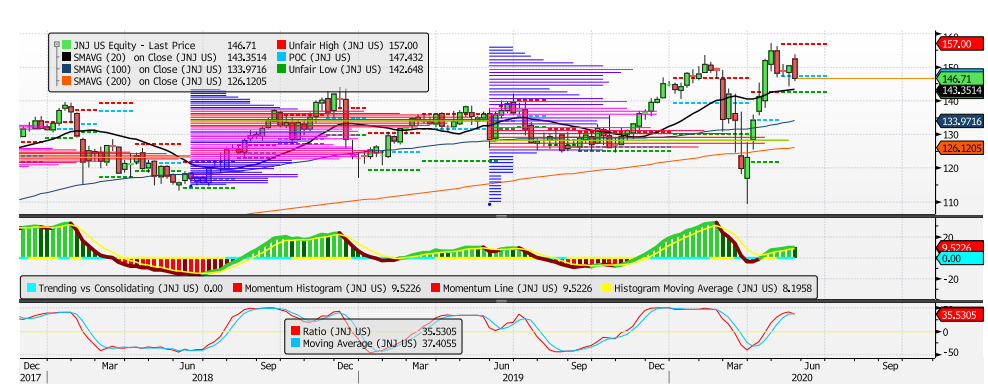 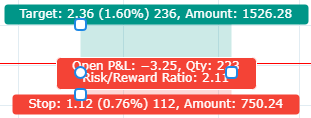 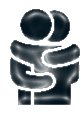 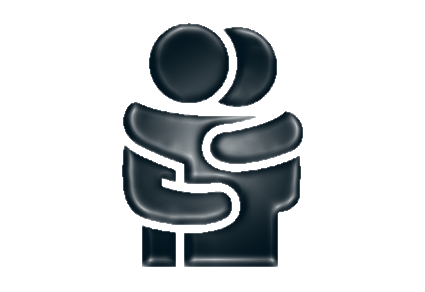 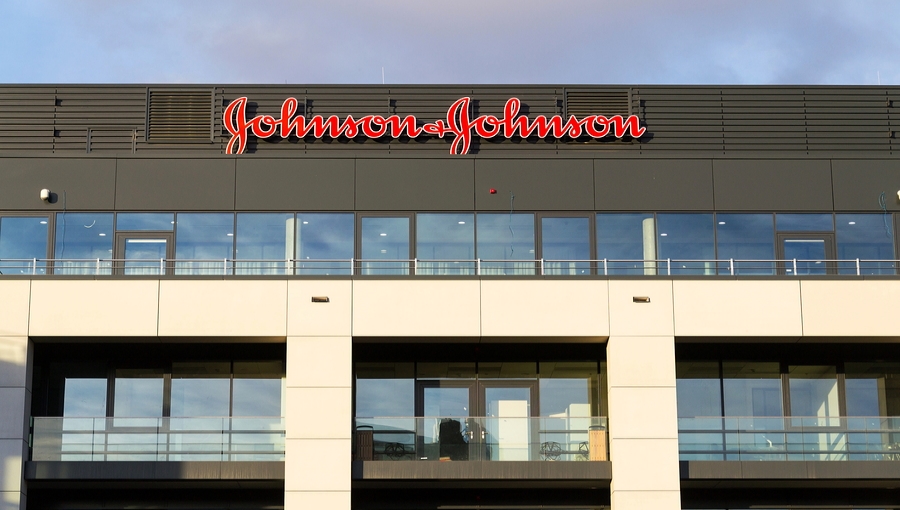 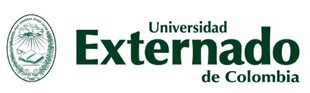 Consilium
Consilium
High Human Performance
High Human Performance
MUCHAS GRACIAS
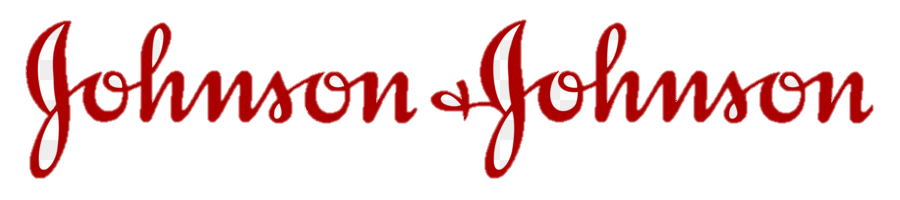 A Family Company on Work for a Better World
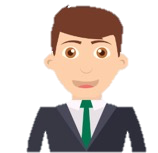 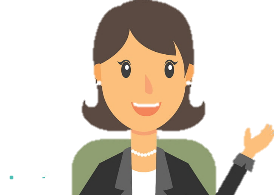 Grupo:
3
María Gabriela Ruge Ortega
Andrés Camilio Chacón Briceño
1
Porcentaje de consumo en la industria de la salud respecto al PIB
Porcentaje de consumo en la industria de la salud respecto al PIB
Market Share
Contribución al PIB por industria
Ingresos de J&J por línea de producto
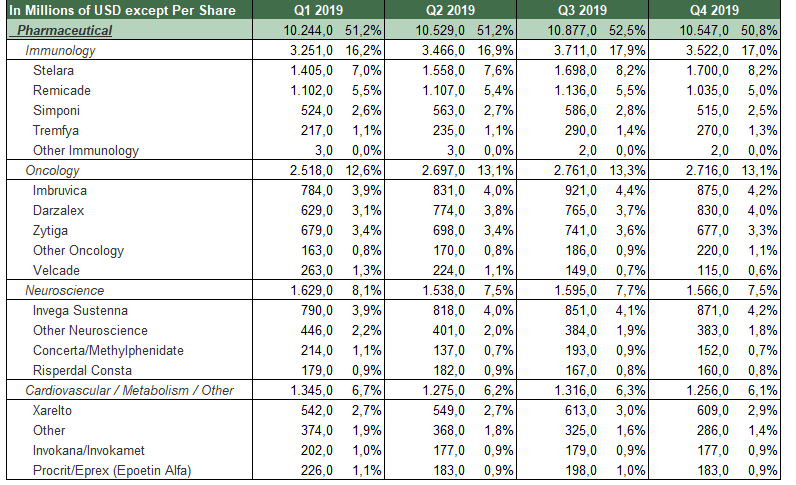 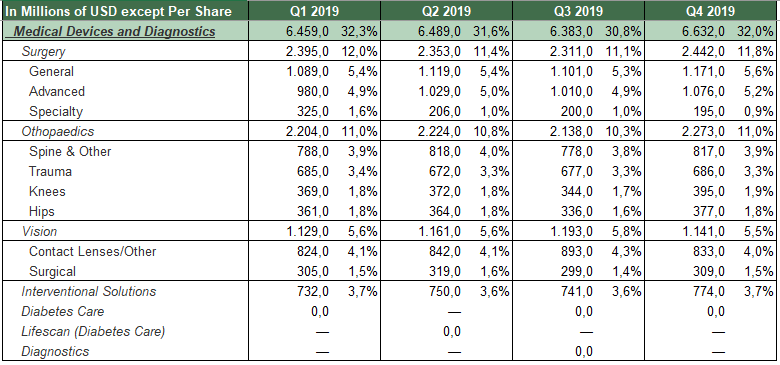 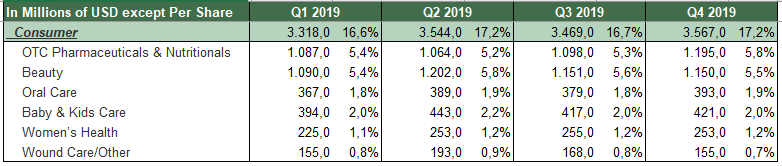 Environmental, Social and Governance
(ESG)
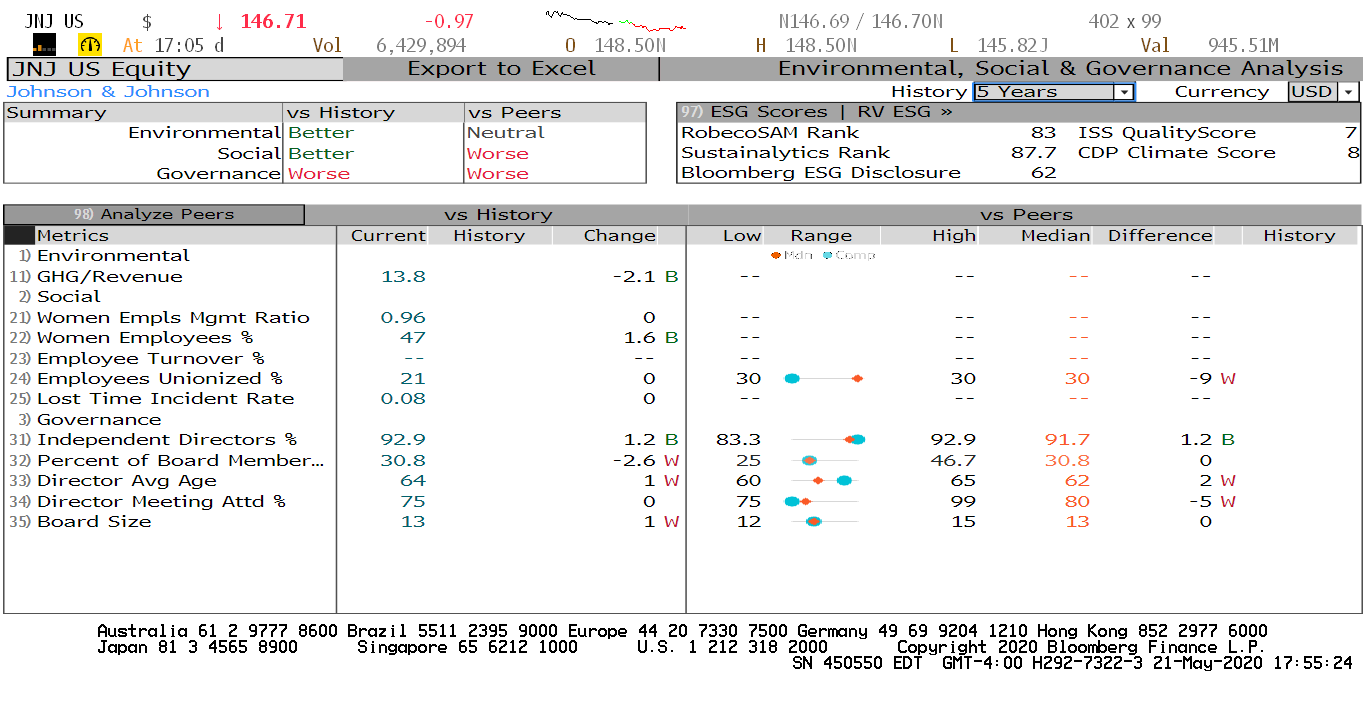 Fuente: Bloomberg
Leyes de regulación
Estatuto federal antidumping de los EE. UU.
Ley Federal de Reclamos Falsos de EE. UU.
La Ley Federal de Alimentos, Medicamentos y Cosméticos de EE. UU.
Ley de Prácticas Corruptas en el Extranjero (FCPA) de EE. UU
Ley Sunshine.
Ley de Protección al Paciente y Cuidado de Salud Asequible.
Leyes nacionales que rigen la publicidad y promoción de medicamentos y dispositivos médicos.
Pasos para la comercialización de un medicamento:
1. Pruebas con animales:
Solicitud IND (para la investigación de un nuevo medicamento)
2. Ensayos clínicos
3. Solicitud para un nuevo medicamento (NDA)
4. Etiquetado de los medicamentos
5. Inspección de instalaciones
6. Aprobación de medicamentos
7. Monitoreo pos-comercialización